Indus River Valley
Geography of the Indian Subcontinent
Rivers:
Ganges, Indus, and Brahmaputra  
Modern Day Countries: 
Pakistan, India, Nepal, Bhutan, and Bangladesh
Mountains: 
Located in the north 
3 major Ranges: Hindu Kush, Karakorum, Himalayan 
Deserts and Plateaus: 
Located in the South
Thar Desert, Deccan Plateau
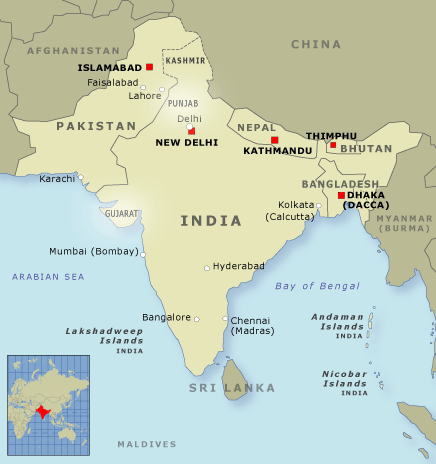 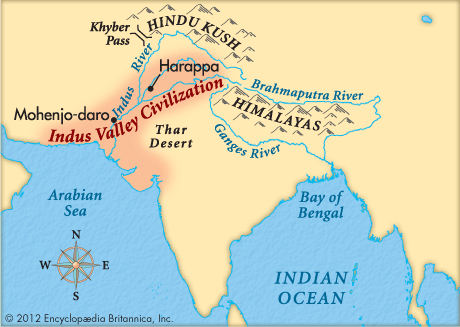 Seasonal Monsoons
Monsoon:
Seasonal winds that control wet and dry seasons 
Causes rivers to flood and deposit rich soil in the plains area
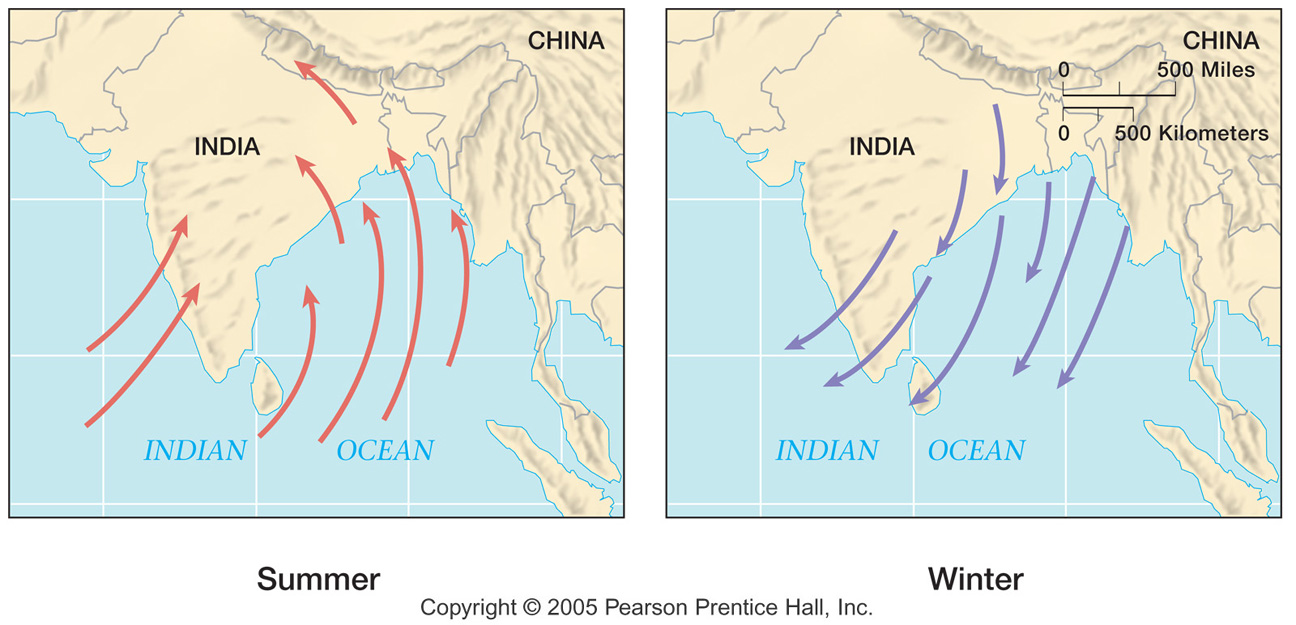 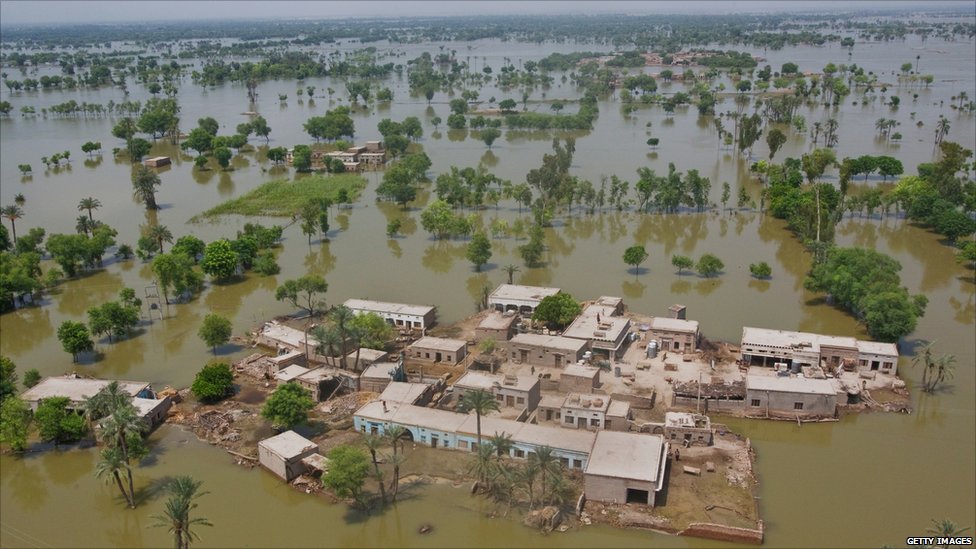 First Civilizations Along the Indus
Little is known about the first civilizations 
Two Possible Groups first settled the area
1. From the sea to the south 
2. Over land from the north via the Hindu Kush
Traits of the Civilization
Civilization influenced an area greater than that Mesopotamia
1,500 settlements found 
Writing System:
Common throughout the civilization
Has not been deciphered 
400-450 signs- too large to be an alphabet
No written documents
Trade:
Large trade network 
Traded with Mesopotamians
Seal found in Ur 
Social Stratification 
Specialized occupations 
Religion is unknown
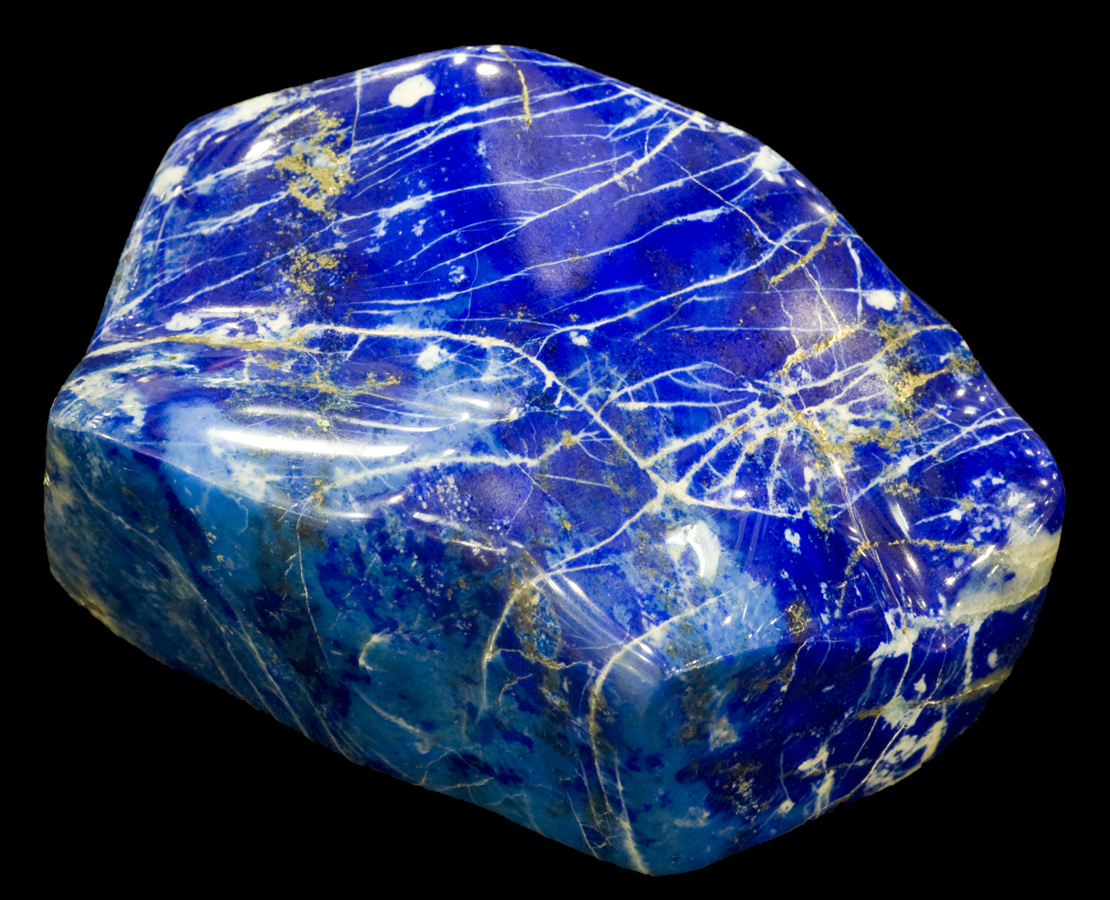 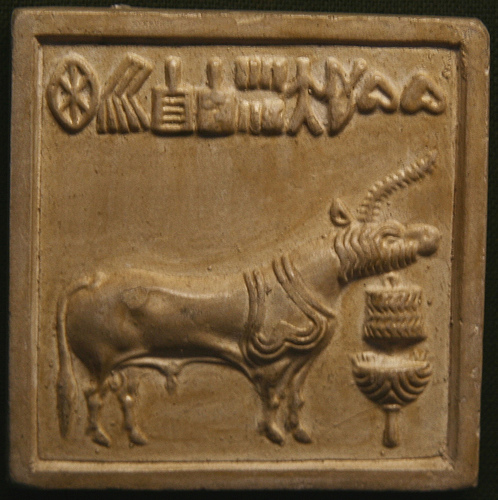 Major Cities
Harappa 
Planned city
Streets were laid out on a grid
Sewage system 
23,000 residents
Mohenjo Daro
Was at its height by 2000 BCE
40,000-80,000 residents 
Planned City 
Bathrooms and private wells
Sewage system  
Social Stratification: 
Large houses (2-3 stories)= rich
Standardized 2 room houses= poor
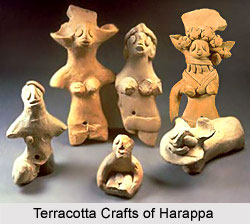 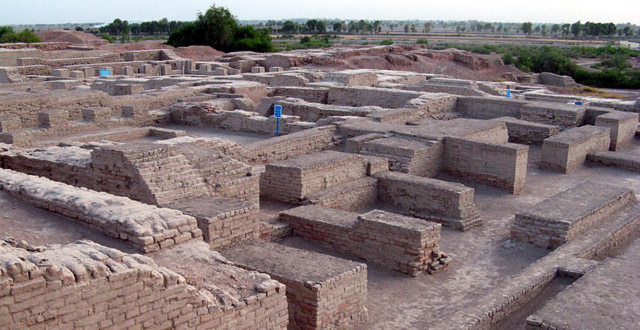 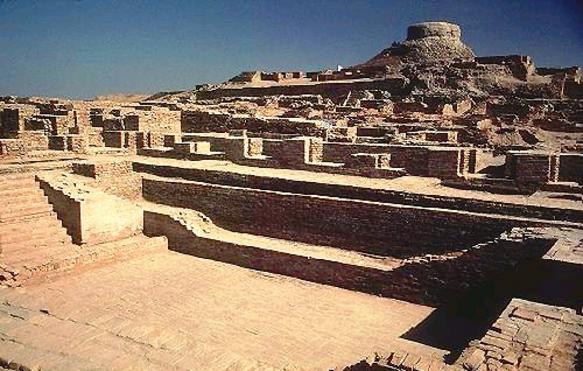 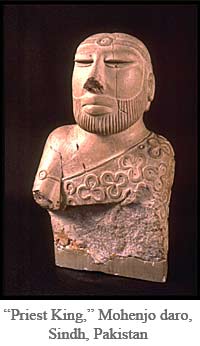 Decline
By 1900 BCE cities are smaller 
New types of pottery appear 
Writing system continues 
Likely due to a shift in the river and outside influences